Проектная деятельность в 10 классе
Курс внеурочной деятельности в 10-11 классах
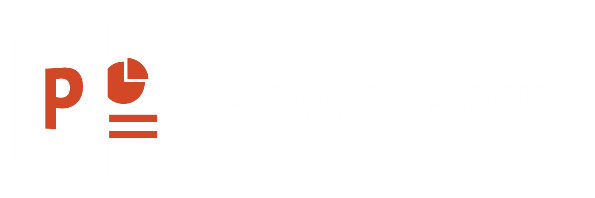 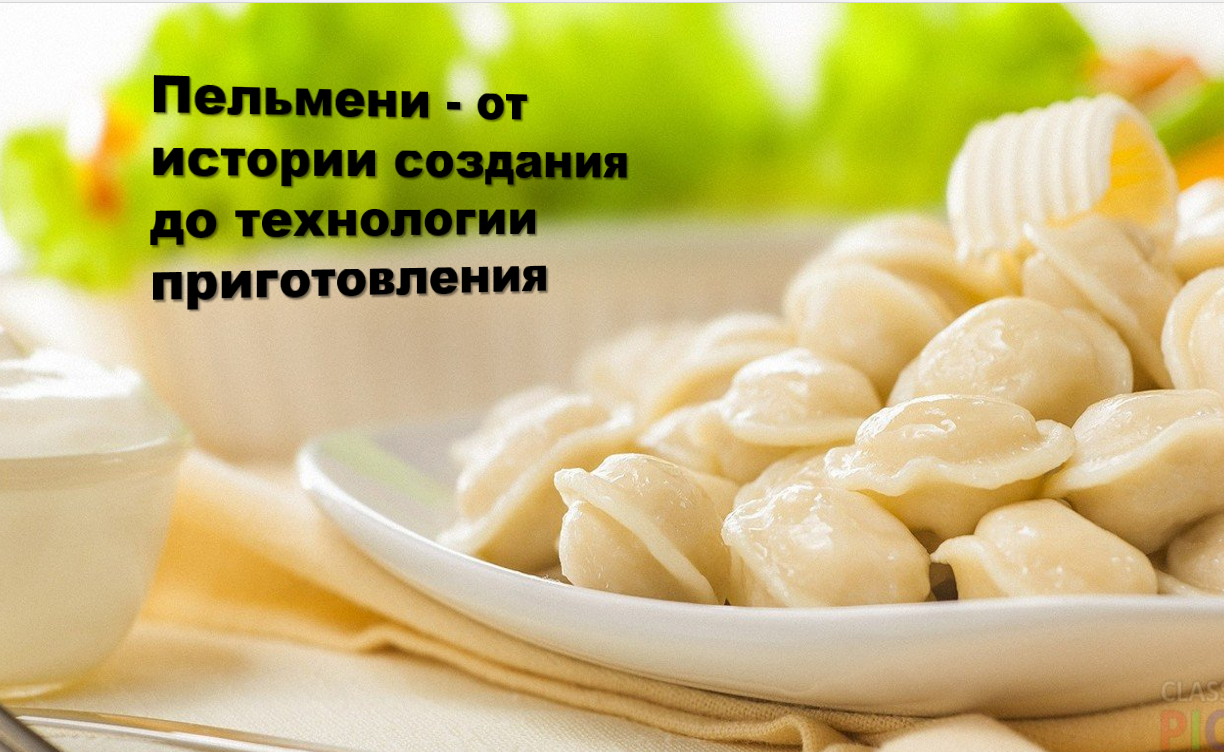 Виды проектов
Проект может быть:
исследовательским
информационным, 
творческим, 
социальным, 
прикладным, 
инновационным, 
реферативным и др.
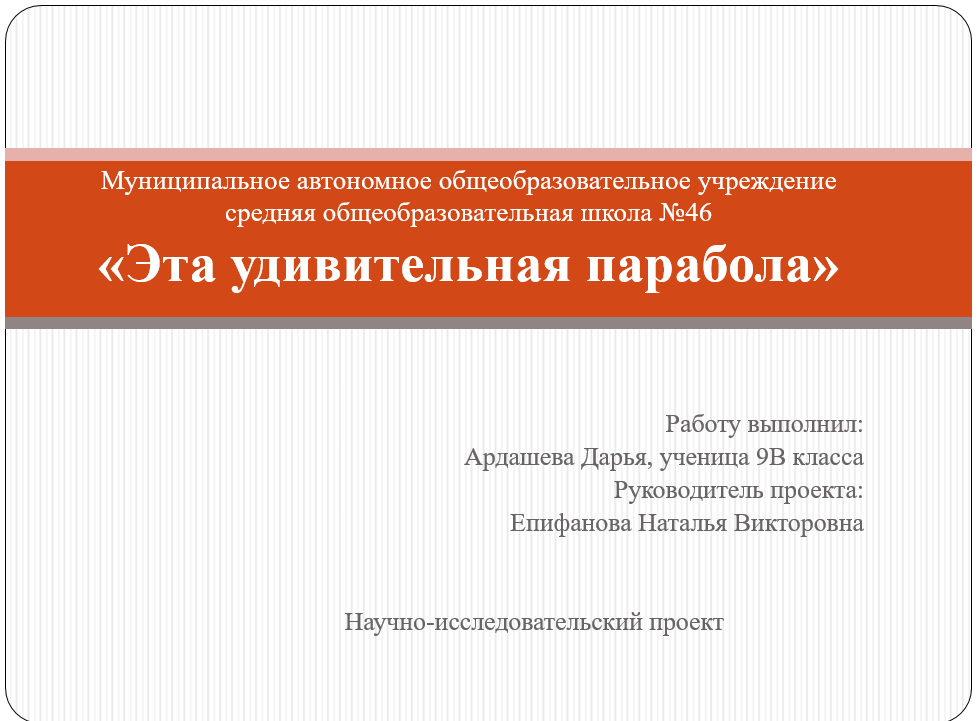 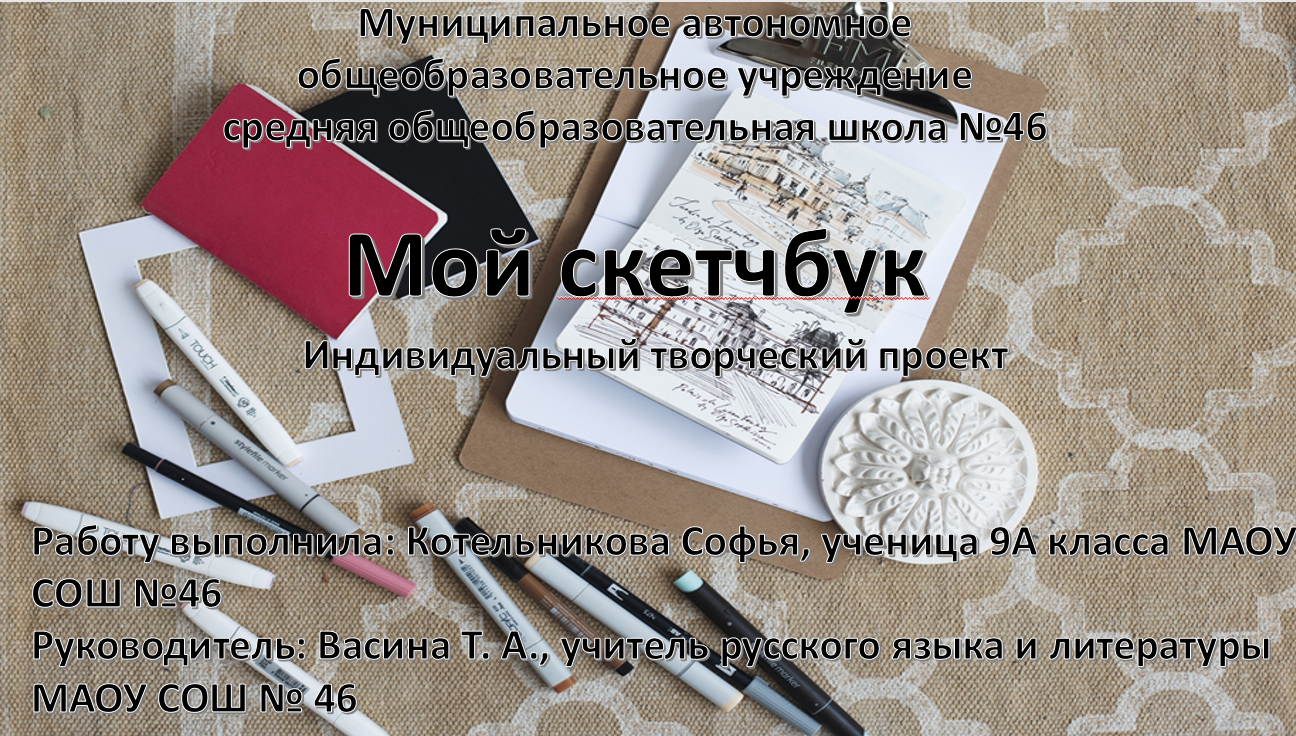 Проектная деятельность
Проектная деятельность
Проектная деятельность
Этапы проектирования
1
2
3
4
Проект – это замысел, план, творчество по плану.
Проектирование может быть представлено как последовательное выполнение серии четко определенных, алгоритмизированных шагов для получения результата.
Проектная деятельность всегда предполагает составление четкого плана проводимых изысканий, требует ясного формулирования и осознания изучаемой проблемы, выработку реальных гипотез, их проверку в соответствии с четким планом и т.п.
Исследование – процесс выработки новых знаний, истинное творчество. Исследование - это поиск истины, неизвестного, новых знаний. При этом исследователь не всегда знает, что принесет ему сделанное в ходе исследования открытие.
Методы исследования
Методы эмпирического уровня:
наблюдение;
интервью;
анкетирование;
опрос;
собеседование;
тестирование;
фотографирование;
счет;
измерение;
сравнение.
С  помощью этих методов исследовательской работы изучаются конкретные явления или процессы, на основе которых формируются гипотезы, делается анализ и формулируются выводы.
Методы исследования
Методы экспериментально-теоретического уровня:
эксперимент;
лабораторный опыт;
анализ;
моделирование;
исторический;
логический;
синтез;
индукция;
дедукция;
гипотетический.

Эти методы исследования помогают не только собрать факты, но и проверить их, систематизировать, выявить неслучайные зависимости и определить причины и следствия.
Методы исследования
Методы теоретического уровня:

изучение и обобщение;
абстрагирование;
идеализация;
формализация;
анализ и синтез;
индукция и дедукция.

Эти методы исследования позволяют производить логическое исследование собранных фактов, вырабатывать понятия и суждения, делать умозаключения и теоретические обобщения.
Изучение литературы и других источников информации
1
2
Этот метод исследования представляет собой сбор информации по теме исследования (проекта) из книг, журналов, газет, дисков и сети Интернет. Прежде чем приступать к сбору информации, необходимо выделить основные понятия, важные для исследования, и найди их определения.
Учитывайте, что информация может иметь разную степень достоверности, особенно в сети Интернет. В тексте исследовательской работы ставьте ссылки на источники информации.
2
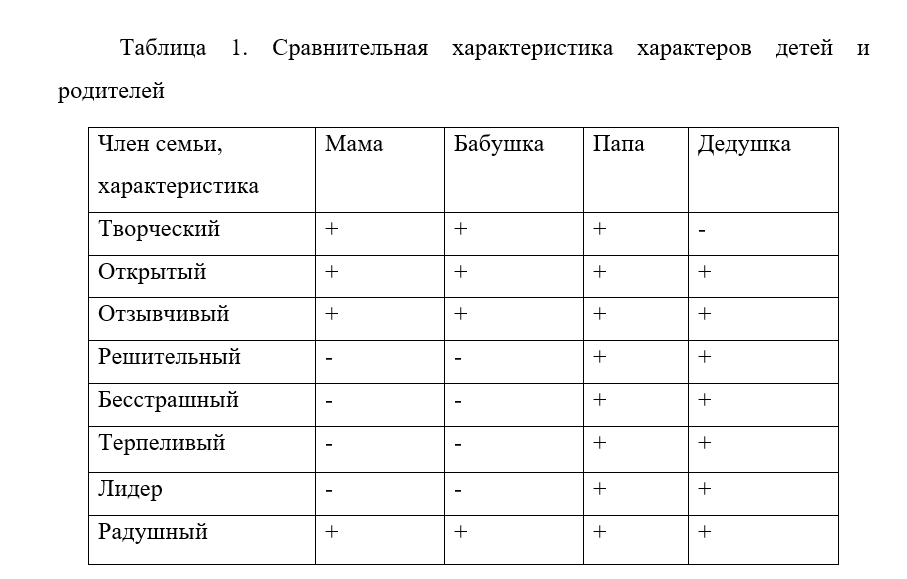 Наблюдение
1
3
Этот метод исследования представляет собой целенаправленное восприятие какого-либо явления, в процессе которого исследователь получает информацию. Прежде чем приступать к наблюдению, необходимо составить план.
Ответьте на вопросы: когда, где, сколько по времени и за чем именно будете наблюдать.
Результаты наблюдений записывайте. Записи можно делать в форме текста или таблицы.
1
Эксперимент
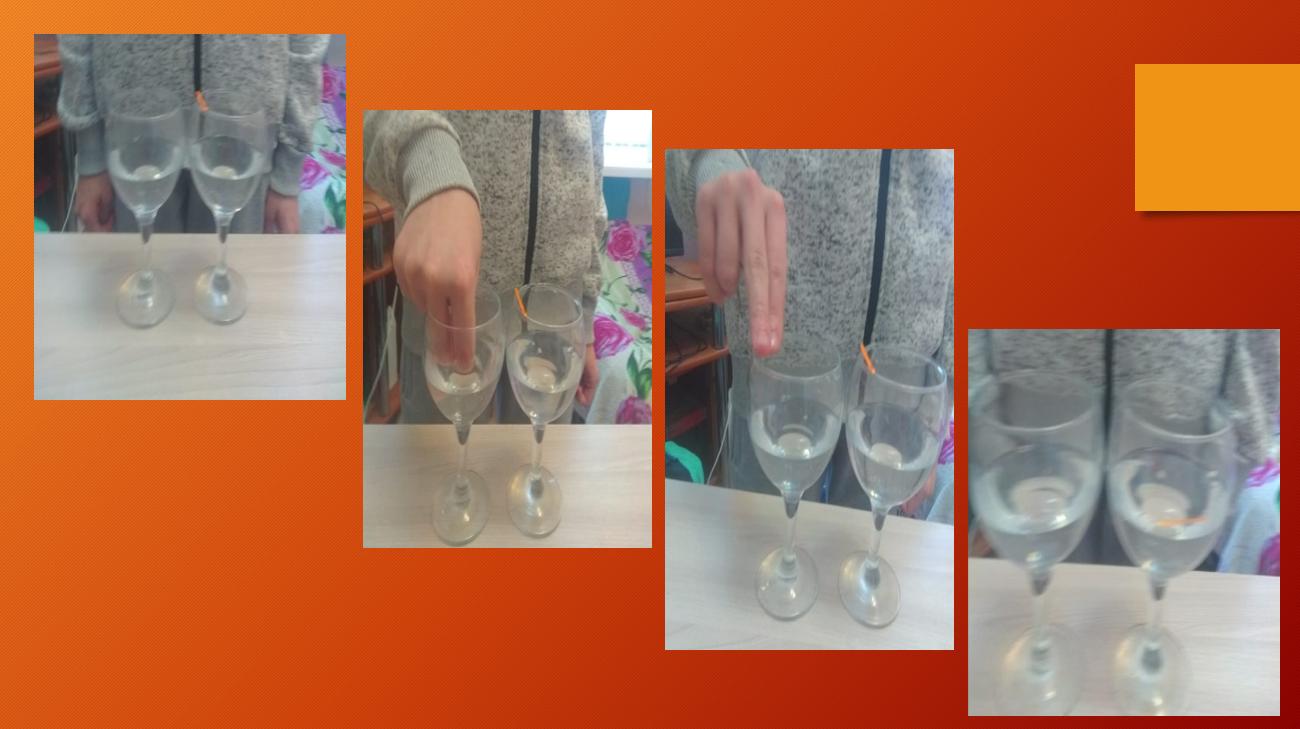 2
Этот метод исследования заключается в проведении серии опытов. Опыт включает в себя создание определенных условий, наблюдение за происходящим и фиксацию результатов. И условия, и ход эксперимента, и полученные результаты должны быть подробно описаны в исследовательской работе (проекте).
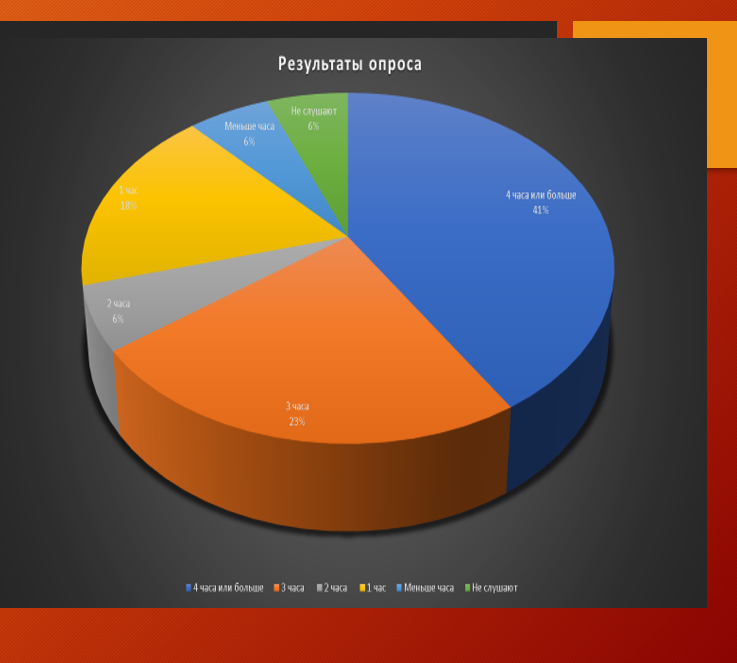 Результаты могут быть представлены в форме текста, графиков, диаграмм. Необходимо помнить, что учебные эксперименты над животными и людьми категорически запрещены!
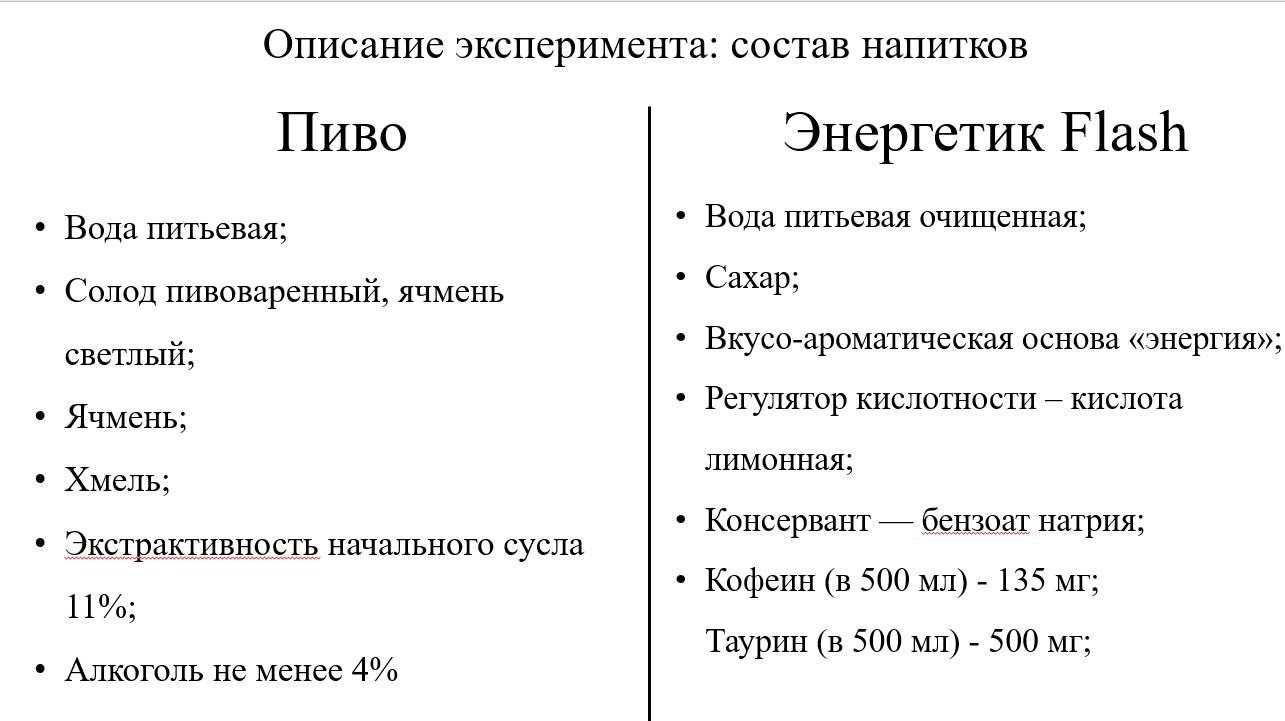 1
2
Анализ текста
Данный метод исследования представляет собой процесс получения информации через интерпретацию текста. В тексте можно найти слова с тем или иным значением, слова разных частей речи, повторы, рифмы, средства художественной выразительности, ошибки, несоответствие содержания текста иллюстрациям и т.д. Все это влияет на наше восприятие и понимание текста. Можно сопоставить текст на иностранном языке и его перевод.
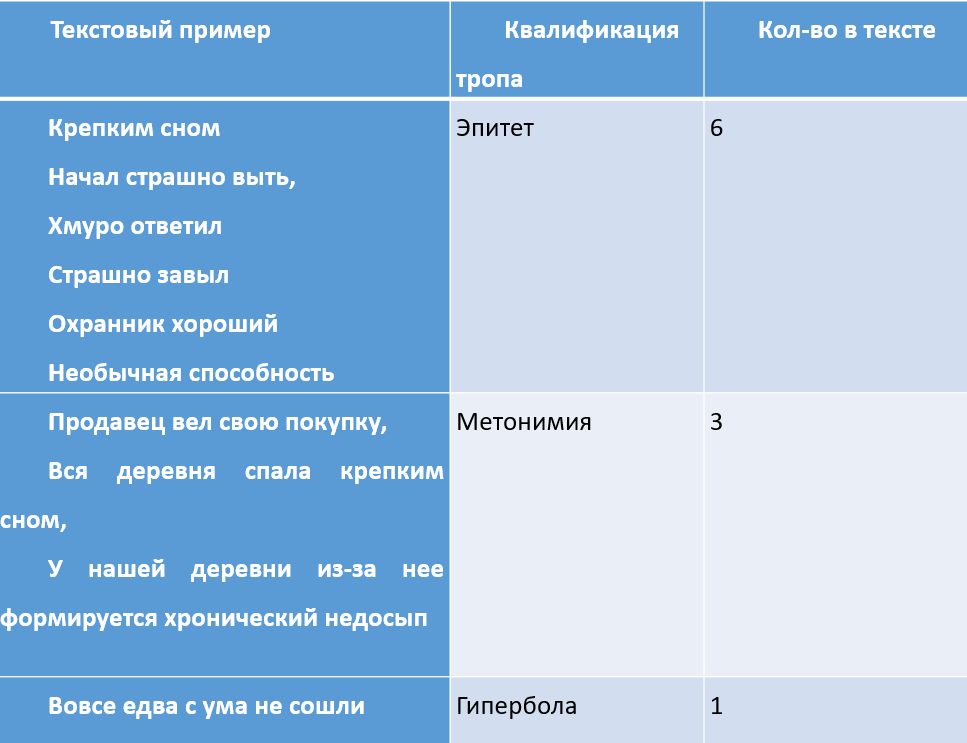 Интересно, что текстом ученые считают сегодня не только словесно выраженную информацию, но и графические изображения, и даже музыку.